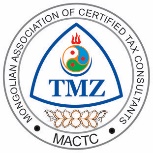 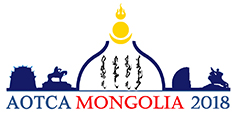 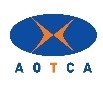 PRESENTATION TOPIC
Tony Greco, General Manager of Technical Policy for Institute Public Accountants, 
Australia
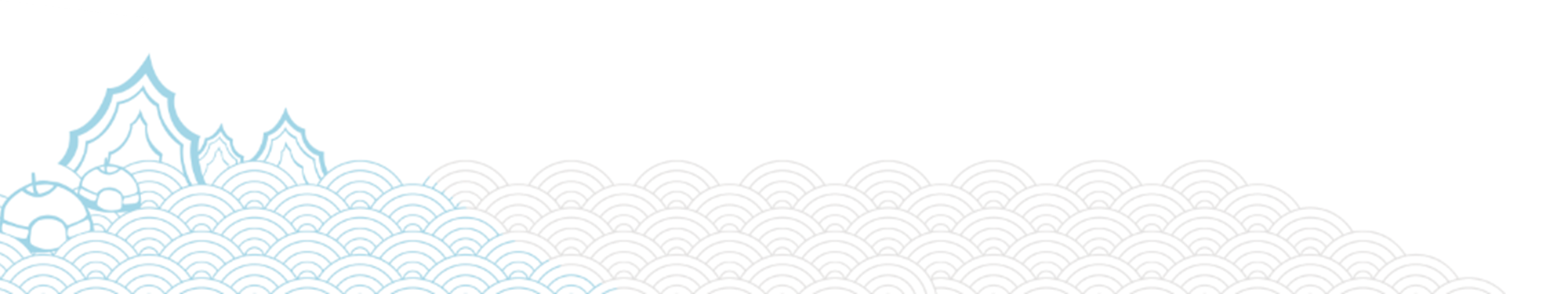 Ulaanbaatar, Mongolia, 2018
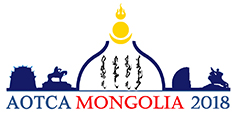 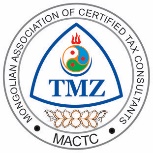 Part IVA Overview – Australian Perspective
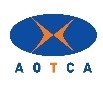 Overview
Brief introduction Anti Avoidance Provisions
Recent developments
Multinationals
Country by country reporting
Hybrid Mismatches
Litigation trend
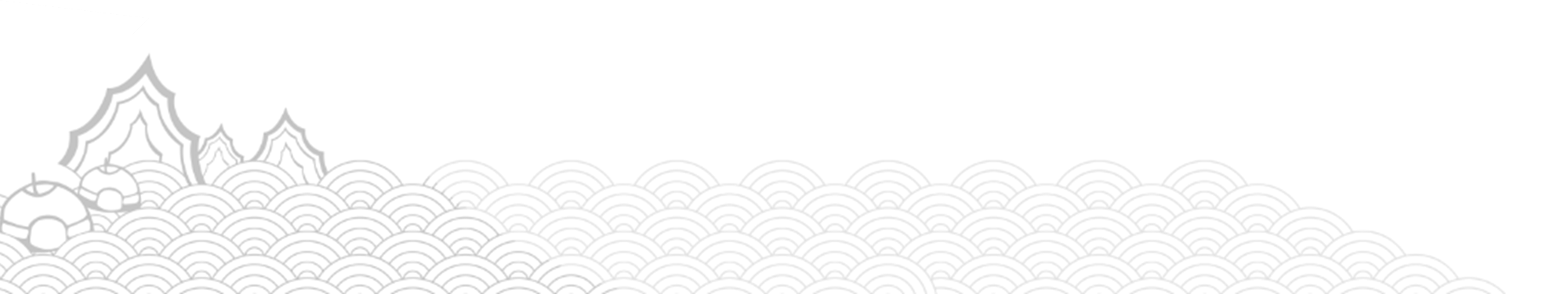 01
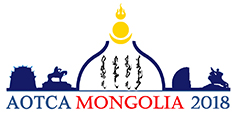 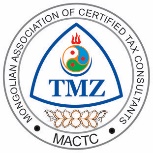 Part IVA Overview – Australian Perspective
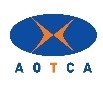 Company tax rates
Legislated tax cuts for companies with turnover $50M
27.5% and will phase down to 25% by 2026-27
Current debate to reduce company tax rate from 30% to 25% for all companies by 2026-27
Unlikely to proceed
3rd highest in the world (Asian average 21%, Hong Kong 16.5%, Singapore 17%,) UK moving to 17% and USA 21%
Even if we succeed 25% by 2026-27 still not competitive
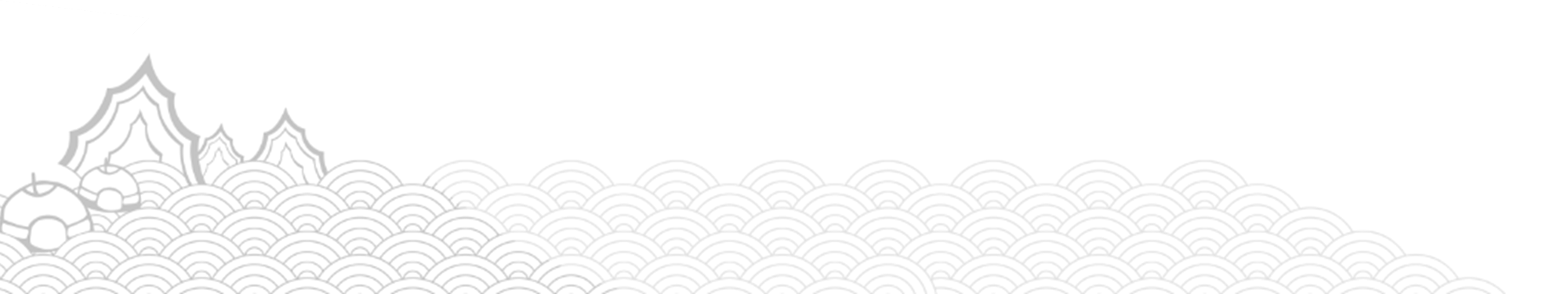 03
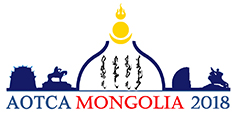 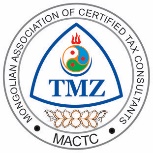 Anti Avoidance Provisions
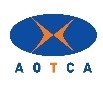 Anti Avoidance Part IVA has been in place in Australia for 37 years 
 enacted in 1981
Tweaked in 2013 
Tax benefit – hypothesise as to what might reasonably have occurred but for the scheme/what might have reasonably be expected to have occurred if the arrangement was structured differently but achieved same result)
Amendments not yet tested in courts
There is always some uncertainty of it application especially now since it was tweaked
Tax advisers seek guidance from case law and Australian Taxation Office (ATO) 
ATO must apply Part IVA anti avoidance provisions
Provision of last resort
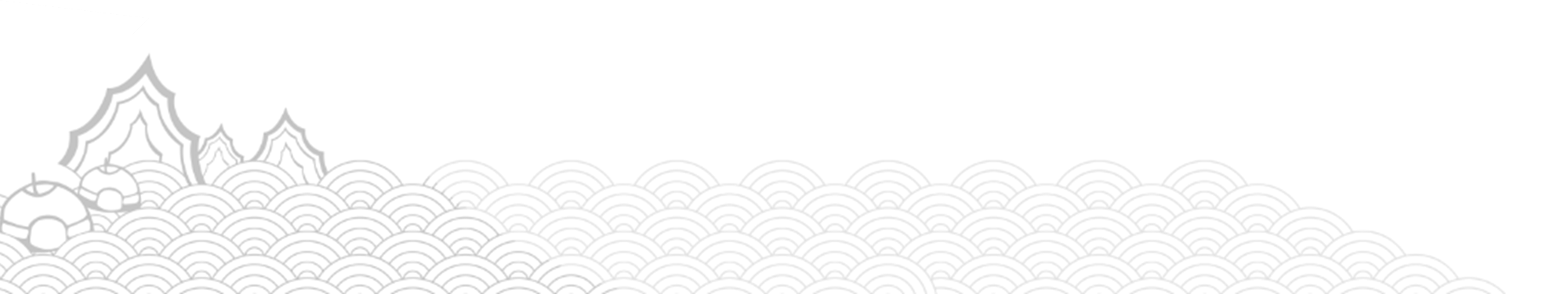 03
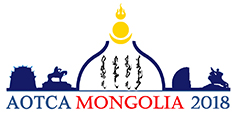 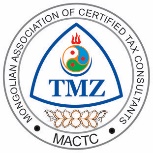 Anti Avoidance Provisions
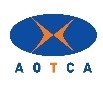 Legislative Framework
A taxpayer enters into a scheme
The taxpayer obtains a tax benefit
Circumstances indicate that the obtaining of that tax benefit was the dominant purpose (work through eight factors to determine sole or dominant purpose)
Blatant, artificial or contrived
If Part IVA applies to the scheme, the Commissioner may cancel the tax benefit, make compensating adjustments and impose substantial penalties
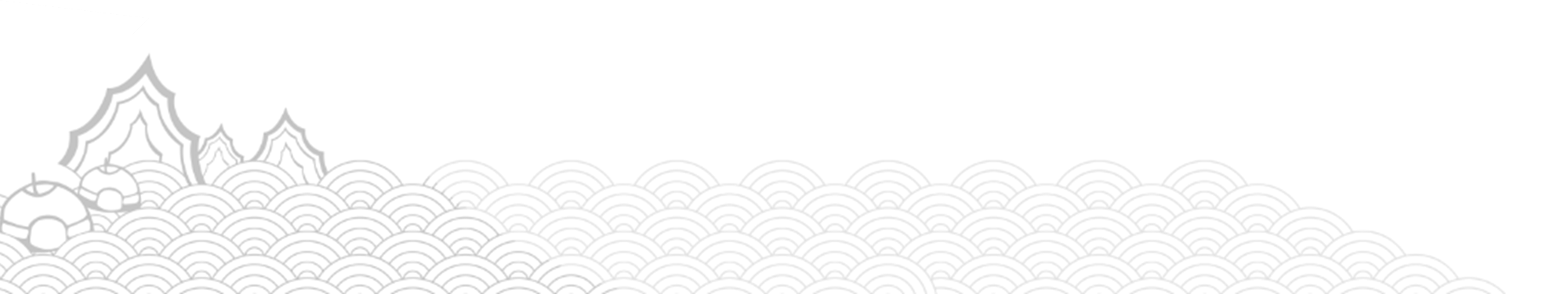 03
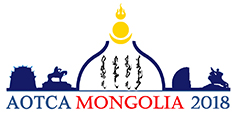 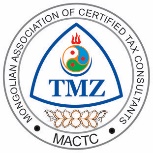 Anti Avoidance Provisions
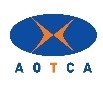 Not intended to apply on normal commercial transactions by which taxpayers legitimately take advantage of opportunities available for the arrangement of their affairs
Tax planning beyond the scope of Part IVA
Part IVA gives effect to this distinction by requiring an examination of whether, having regard to eight objective matters, it would be concluded that the arrangement was entered into in the particular way it was for the sole or dominant purpose of obtaining a tax advantage
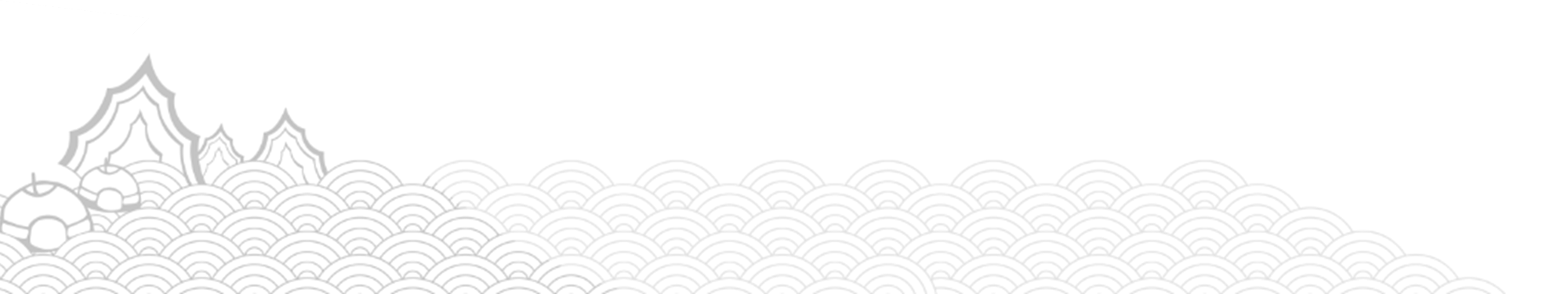 03
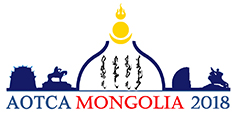 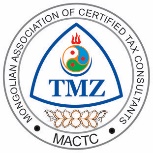 Anti Avoidance Provisions
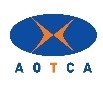 The application of the General Anti-Avoidance Rules (GAAR) is a serious matter 
acknowledge that a GAAR should be applied only after careful and full consideration of the facts
ATO have established the GAAR Panel (the Panel) to advise on the application of GAARs to particular arrangements
The Panel helps the ATO in the administration of the GAARs by providing independent advice to the ATO on matters referred to it
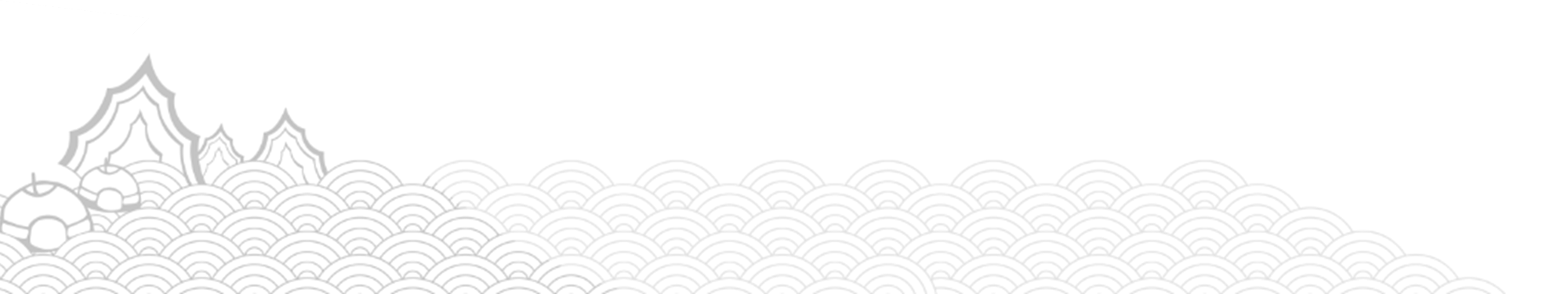 03
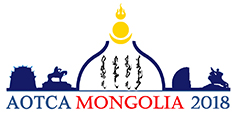 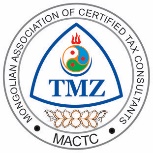 Multi National Tax Integrity Measures
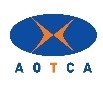 Diverted profits tax (DPT) – have permanent  presence
Multinational Anti-Avoidance Law (MAAL) – no permanent presence
Hybrid Mismatch legislation proposed
Thin Capitalisation changes
Digital Tax looming – digital advertising
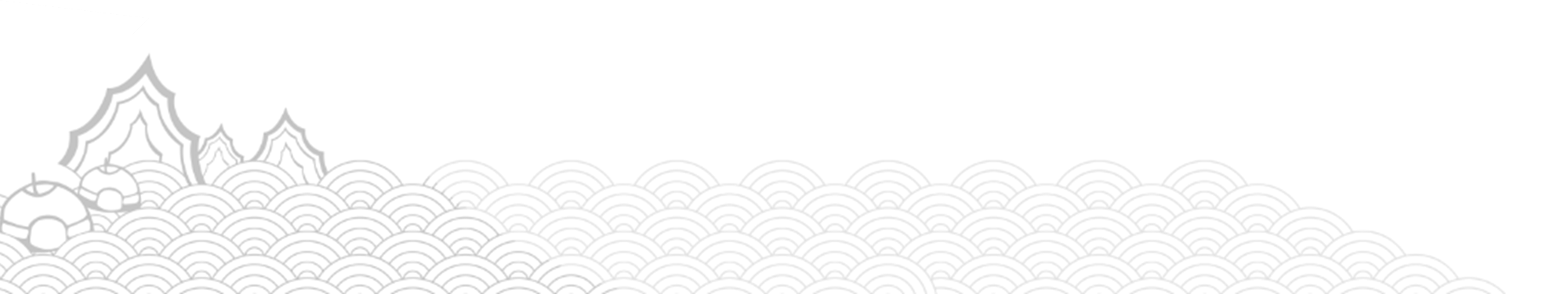 03
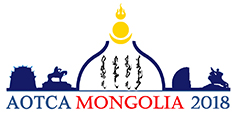 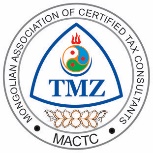 Diverted profits tax
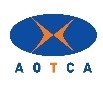 Diverted profits tax (DPT)
The DPT came into effect on 1 July 2017 and imposes a 40% tax
The DPT aims to ensure that the tax paid by significant global entities (SGEs) properly reflects the economic substance of their activities in Australia 
aims to prevent the diversion of profits offshore through arrangements involving related parties
encourages greater compliance by large multinational enterprises with their tax obligations in Australia, including Australia's transfer pricing rules
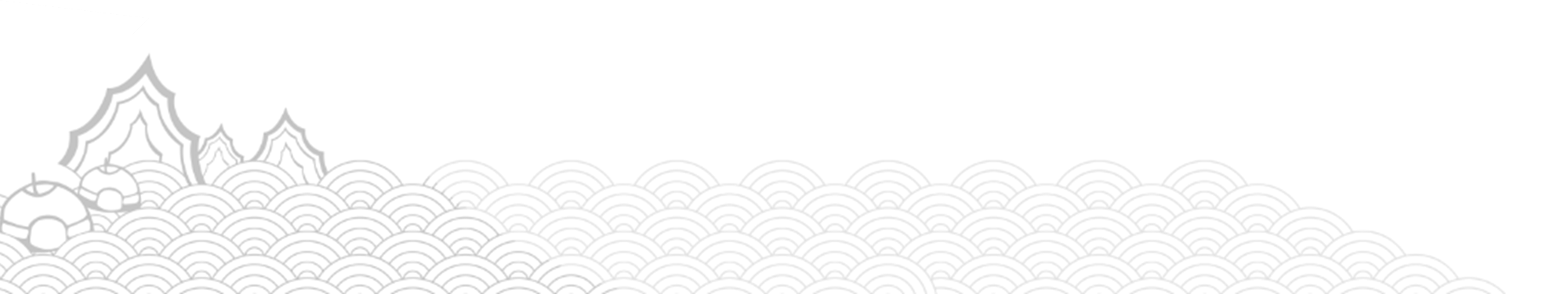 03
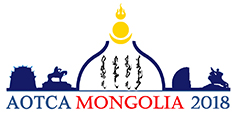 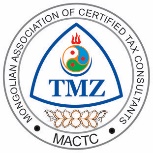 Multinational Anti-Avoidance Law (MAAL)
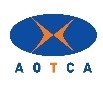 The MAAL came into effect on 11 December 2015
The multinational anti-avoidance law is designed to counter the erosion of the Australian tax base by multinational entities using artificial or contrived arrangements to avoid the attribution of business profits to Australia through a taxable presence in Australia
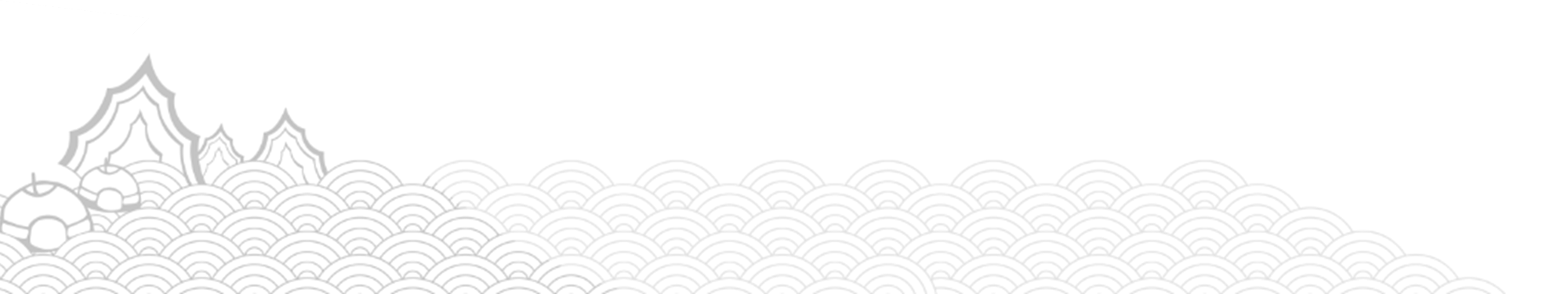 03
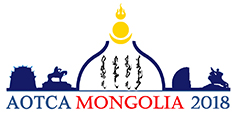 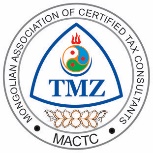 Multinational Anti-Avoidance Law (MAAL)
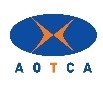 Broadly, the new law will apply if under the scheme, or in connection with the scheme:
a foreign entity supplies goods or services to an Australian customer
an Australian entity, that is an associate of or is commercially dependent on the foreign entity, undertakes activities directly in connection with the supply
some or all of the income derived by the foreign entity is not attributable to an Australian permanent establishment, and
the principal purpose, or one of the principal purposes of the scheme, is to obtain an Australian tax benefit or to obtain both an Australian and foreign tax benefit
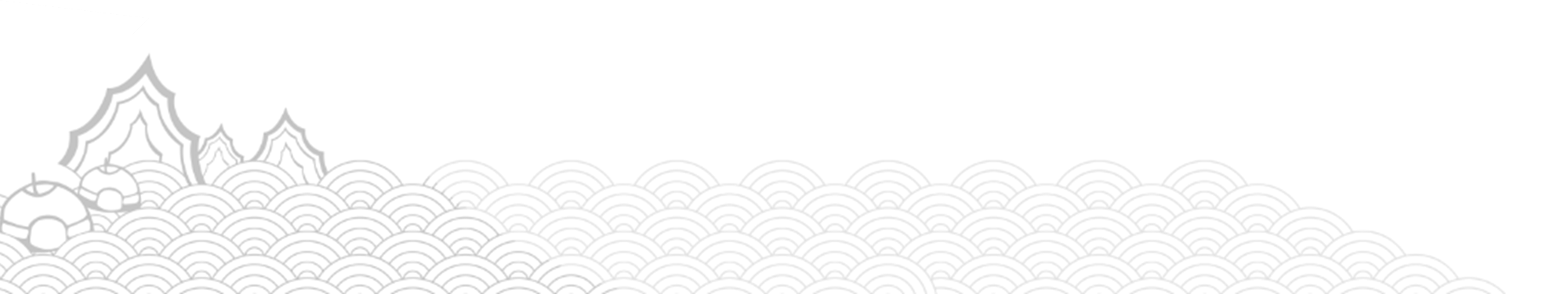 03
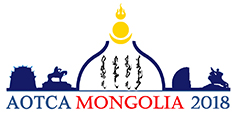 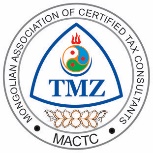 Multinational Anti-Avoidance Law (MAAL)
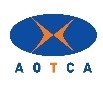 Under the MAAL we can cancel any tax benefits an SGE, and its related parties, obtained from certain schemes described above. SGEs are also subject to increased penalties for tax shortfalls arising from the application of the MAAL

Any multinationals that are found to be avoiding Australian tax under the new law will have to pay back the tax they owe (plus interest) and face penalties of up to 100 per cent of the tax owed
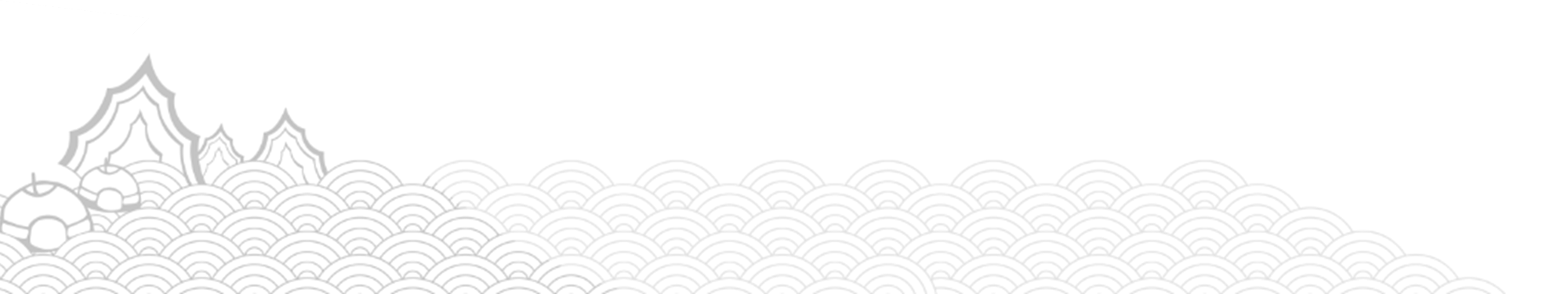 03
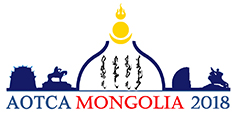 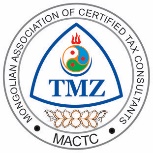 Country-by-Country reporting
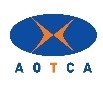 Australia has adopted Action 13 BEPS
Action 13 of the G20 and Organisation for Economic Co-operation and Development’s Action Plan on Base Erosion and Profit Shifting, which concerns transfer pricing documentation and Country-by-Country reporting, into Australian domestic law. 

Country-by-Country reporting will provide the Australian Taxation Office (ATO) with a global picture of how multinationals operate. This will allow the ATO to better assess transfer pricing risks and allocate audit resources more efficiently
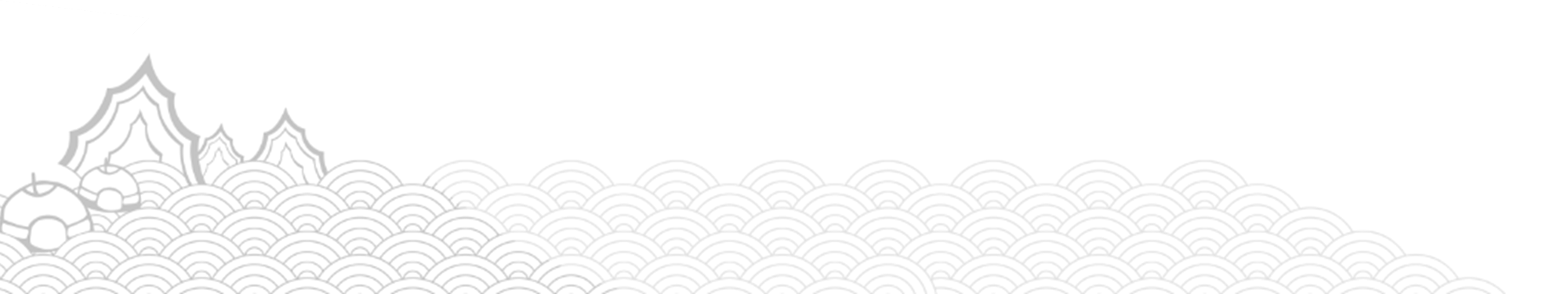 03
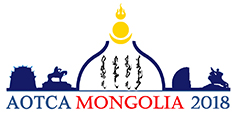 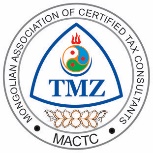 Hybrid Mismatch Rules
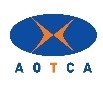 Government has issued draft legislation implementing the OECD Hybrid Mismatch Rules (Likely legislation will proceed)
The rules are intended to prevent entities (including multinational corporations) liable to income tax in Australia from being able to structure income taxation, or obtain a double non-taxation benefit, but exploiting differences between the tax treatment of entities and instruments across countries
The broad aim of the legislation is to provide that where a hybrid mismatch occurs, an amount equal to the mismatch may not be deducted from Australian taxable income
Double deduction (or double non-inclusion) is the holy grail of aggressive tax structuring
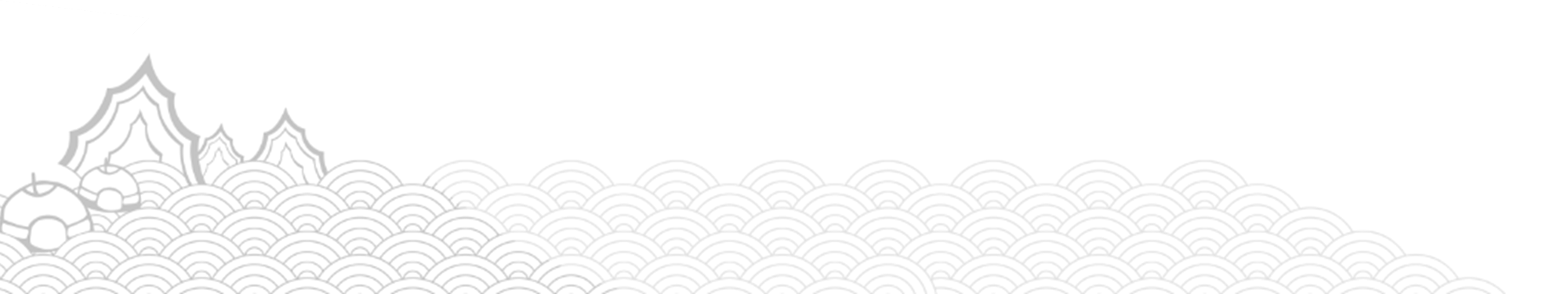 03
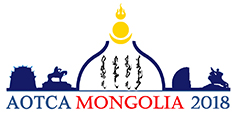 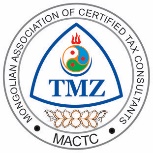 Thin Capitalisation Changes
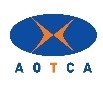 More tweaks for thin capitalisation aimed at multinationals
Align the value of their assets for thin capitalisation purposes with value in financial statements
Double gearing structures – lower the associate entity threshold form 50 per cent to 10 per cent
Treat foreign controlled Australian consolidated entities and multiple entry consolidated groups that control a foreign entity are treated as both outward and inward vehicles for thin capitalisation purposes
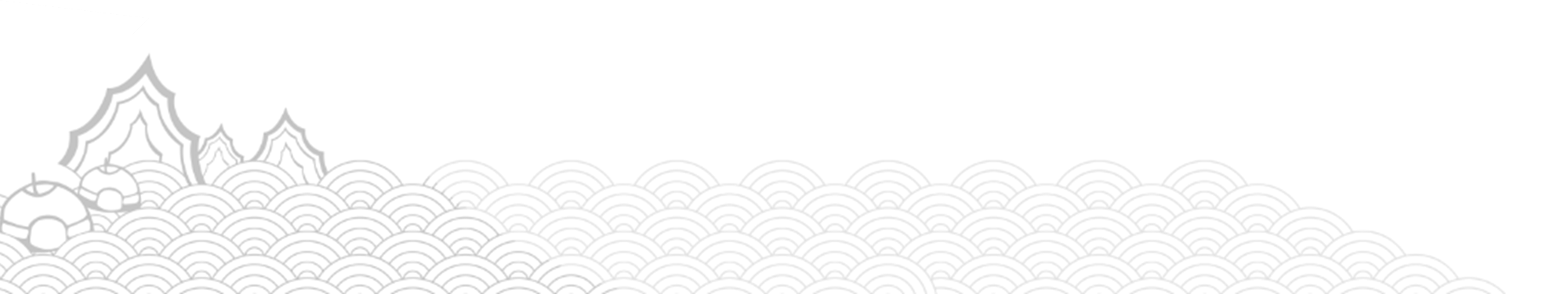 03
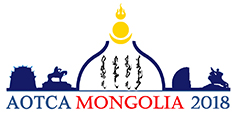 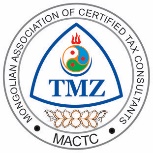 Change approach Disputes
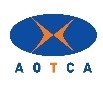 The ATO change in approach to disputes is showing up in ATO data on litigation
The numbers reflect a shift under the leadership of our current tax commissioner Chris Jordan from a predominantly compliance model to one that is client-centric and based on good management
The ATO wants to see an end to taxpayers starting litigation to get a dispute underway
emphasis on resolving disputes early to save both the ATO and taxpayer time and money and also give the taxpayer certainty going forward
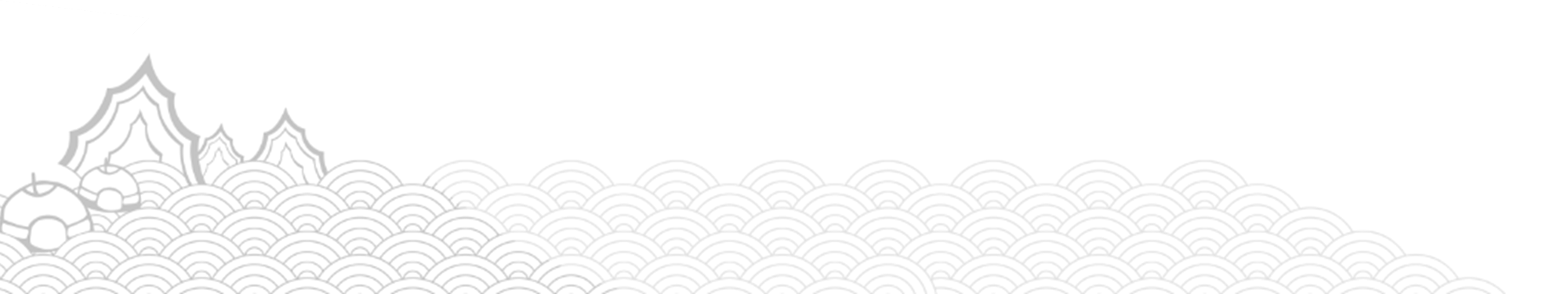 03
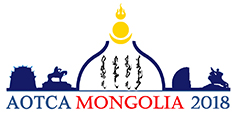 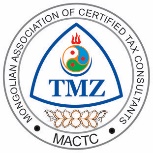 Change approach Disputes
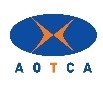 ATO wants to see advisers using the in-house facilitation service, as it  has a high success rate in narrowing and resolving issues in dispute
In-house facilitation is proving to be successful with small businesses, who see it as cost-effective and a timely way to resolve disputes
Settlements are defined as agreements that involve a compromise, or a resolution when one or all parties make concessions on what they consider is the legally correct position
It might involve an amended assessment with a payment arrangement and an agreed time frame
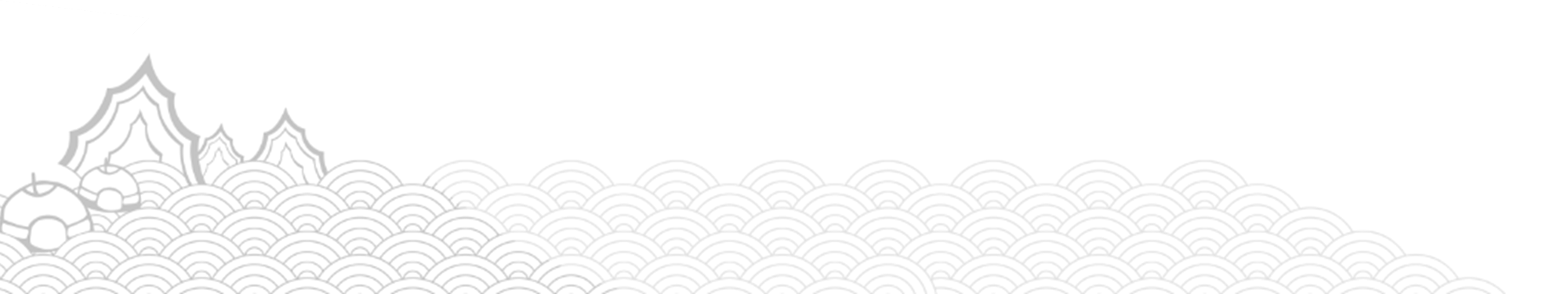 03
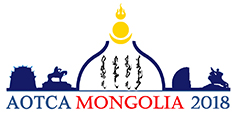 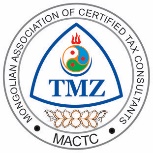 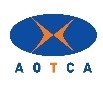 THANK YOU
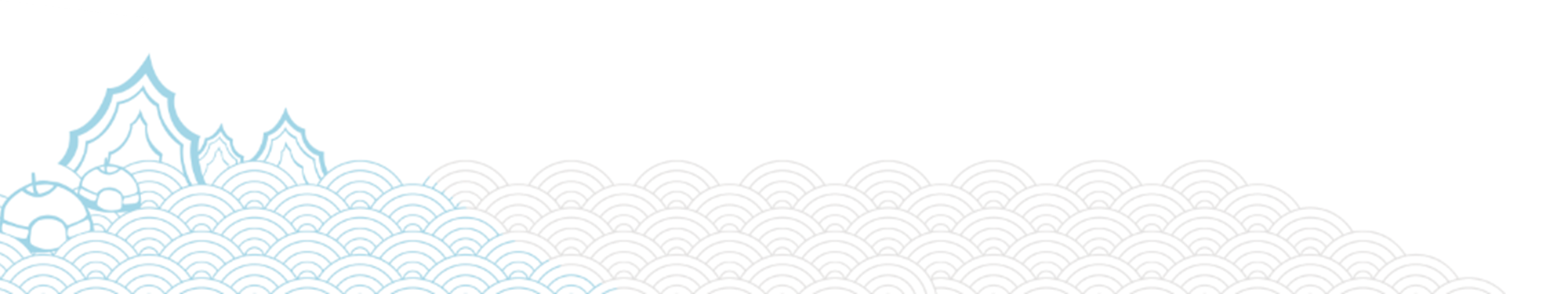